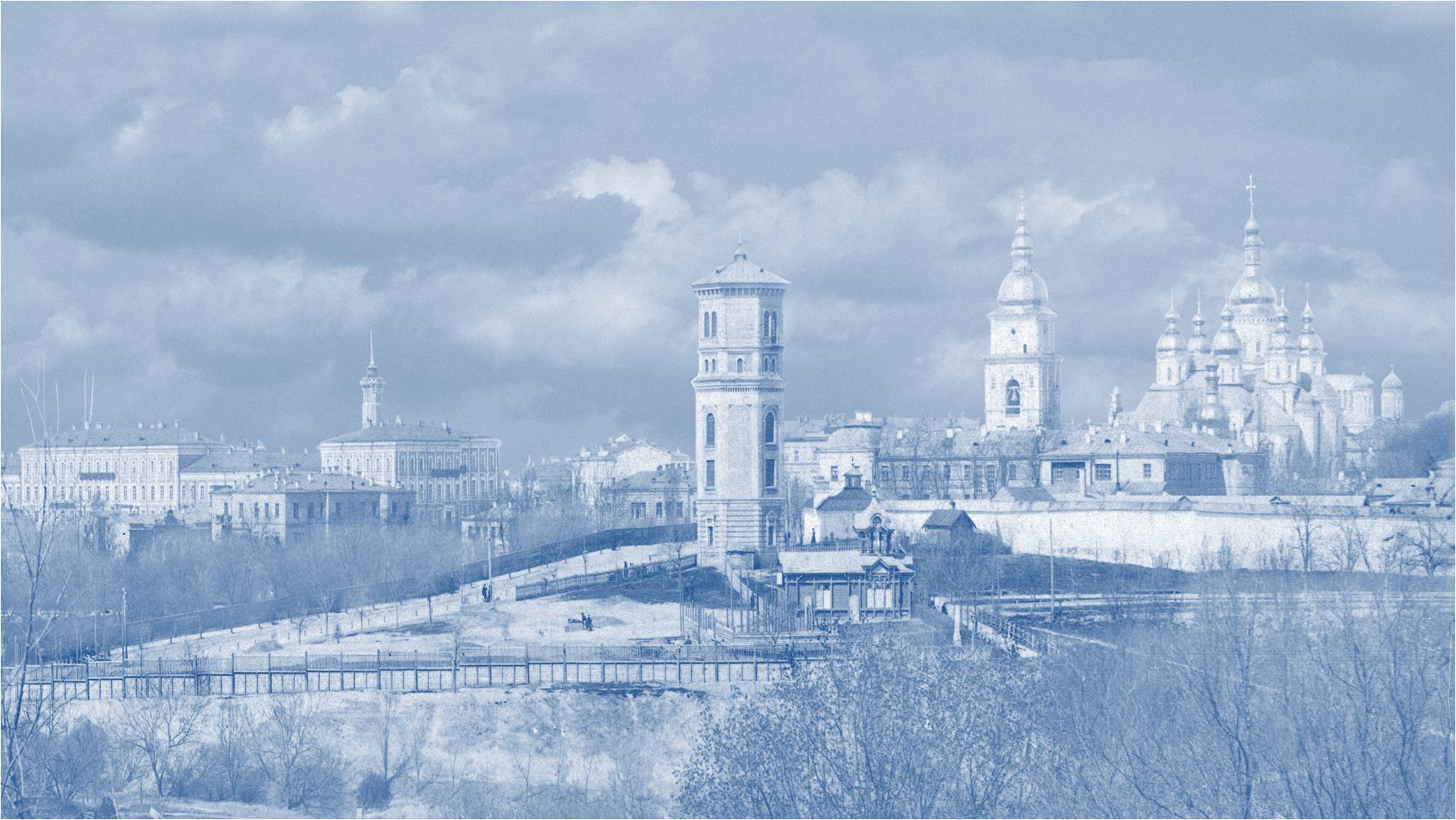 Нам 145 років!
Київводоканал:«Соціальна адаптація та працевлаштування людей з особливими потребами »
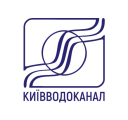 Нам 145 років!
Київводоканал
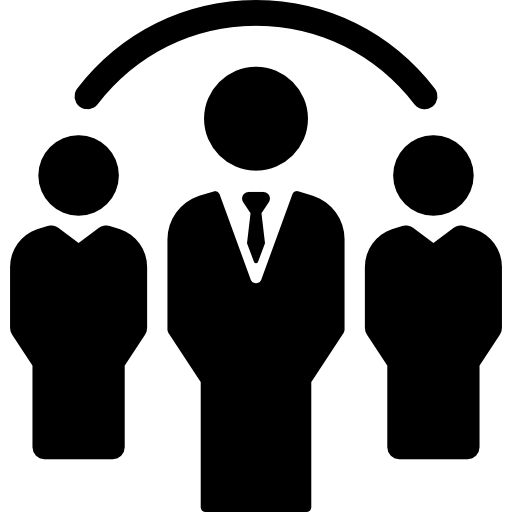 363 артезіанські свердловини
         450 одиниць техніки
       
        обслуговування 12 000 житлових багатоповерхових будинків
      
           понад 1 млн особових                             рахунків населення та  16 000 юридичних осіб
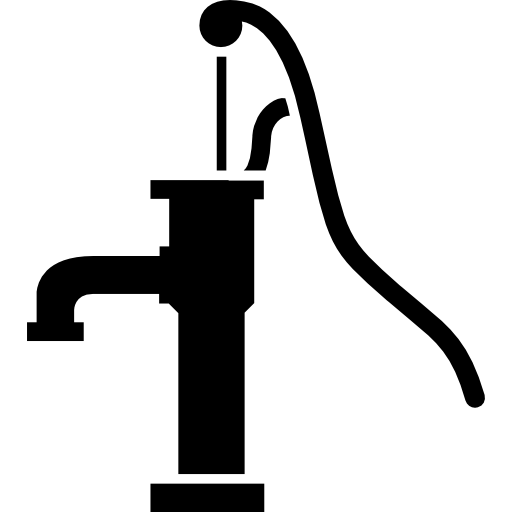 6 554 співробітників
       4 231 км водопроводів
       2 662км каналізаційних             мереж
       112 насосні станцій
             43 водопровідні насосні станції
            35 підвищувальні насосні станції
            34 каналізаційні насосні станції
        900 000 м3 води на добу
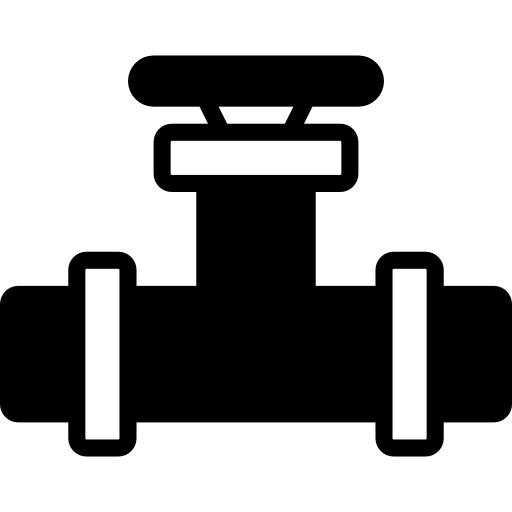 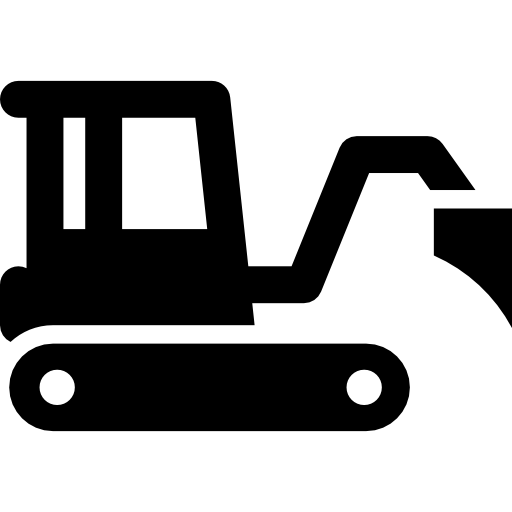 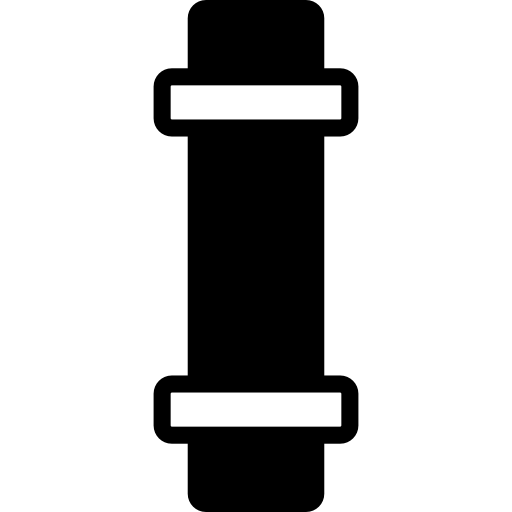 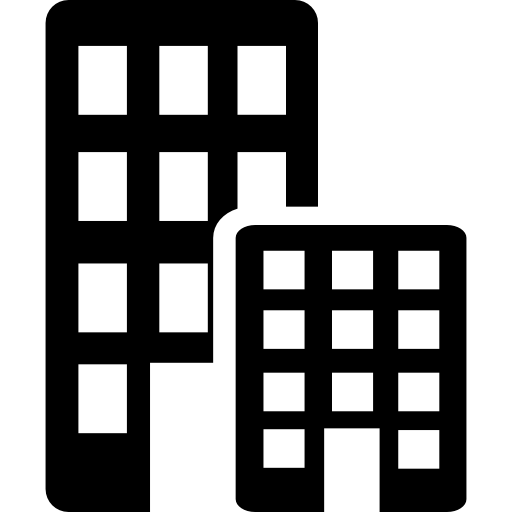 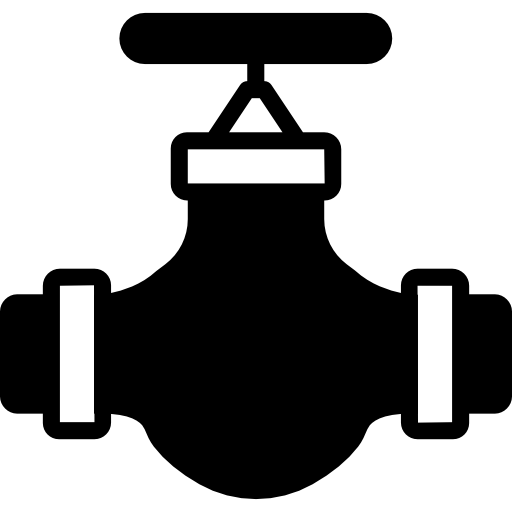 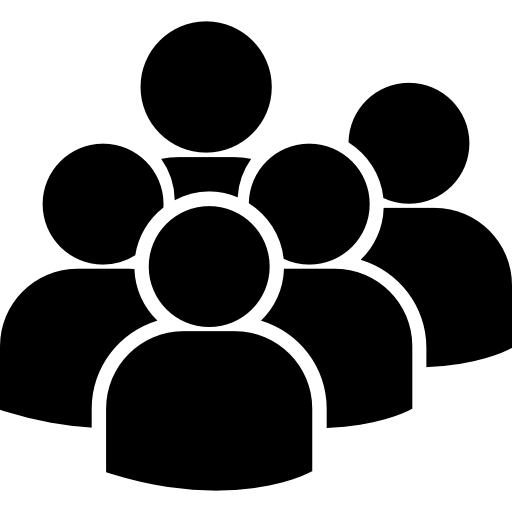 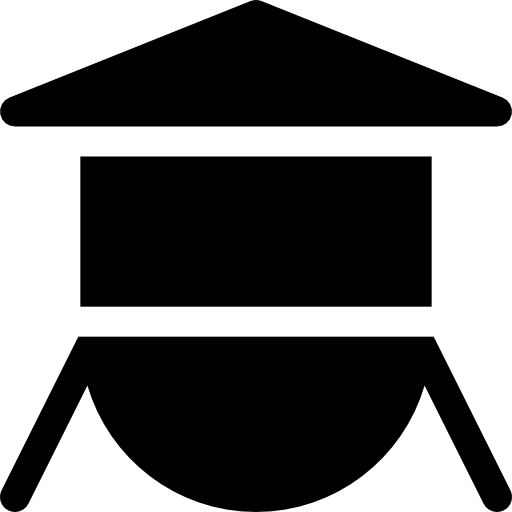 Для довідки: у м. Києві фактично проживає  біля 5 млн. осіб
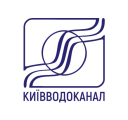 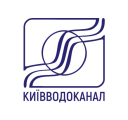 Нам 145 років!
Соціальні ініціативи
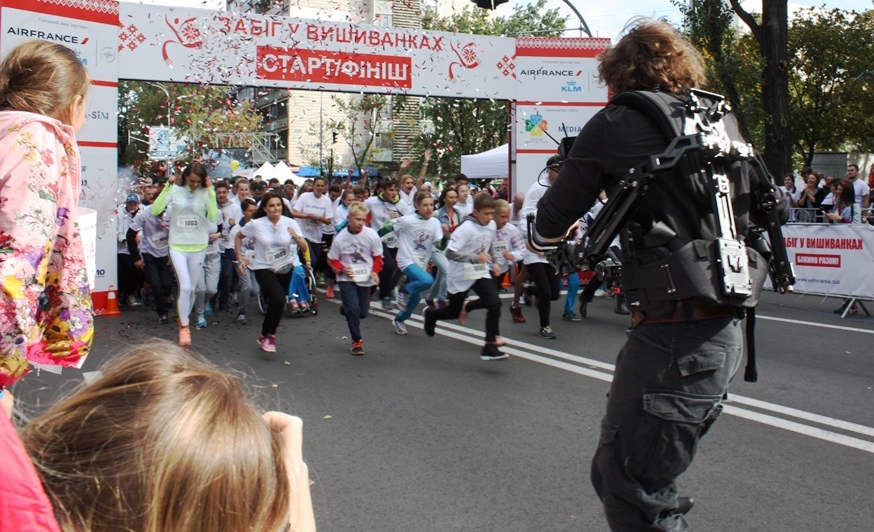 Участь у благодійних забігах
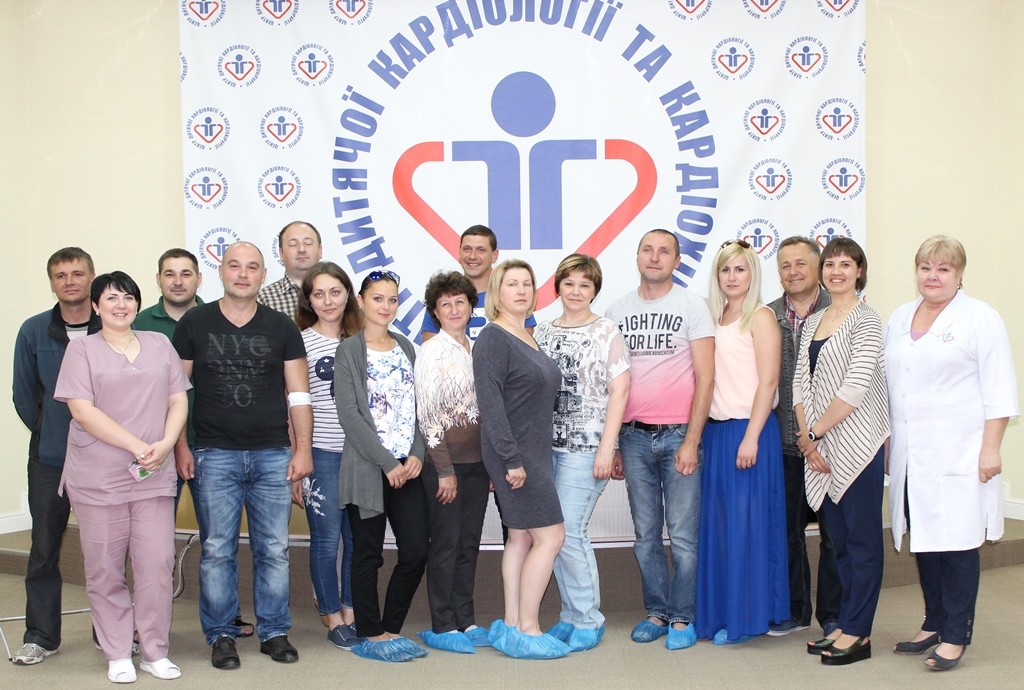 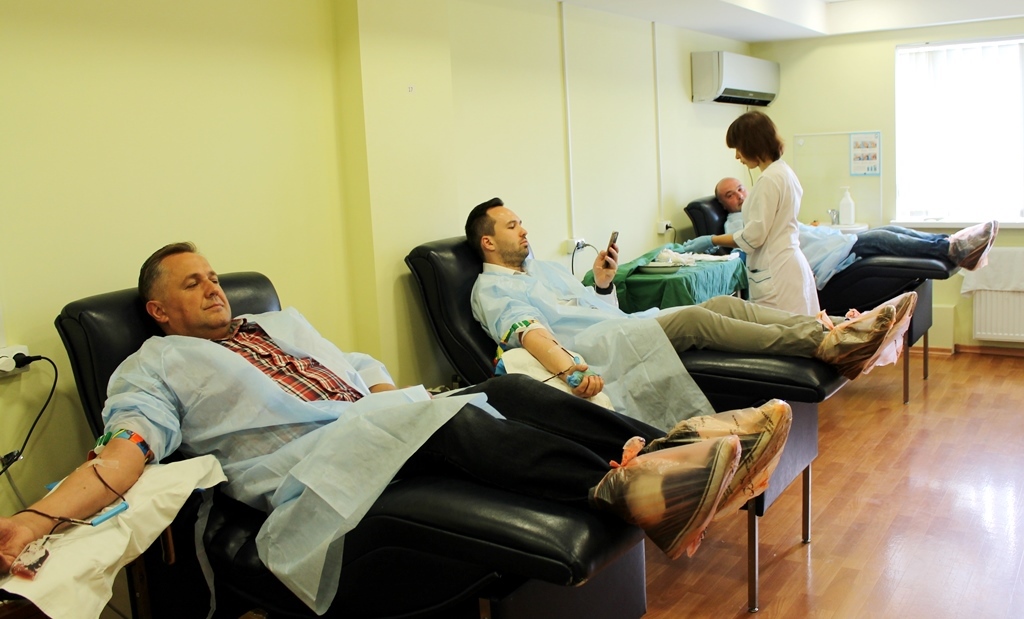 Донорство
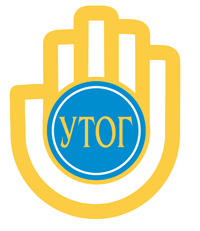 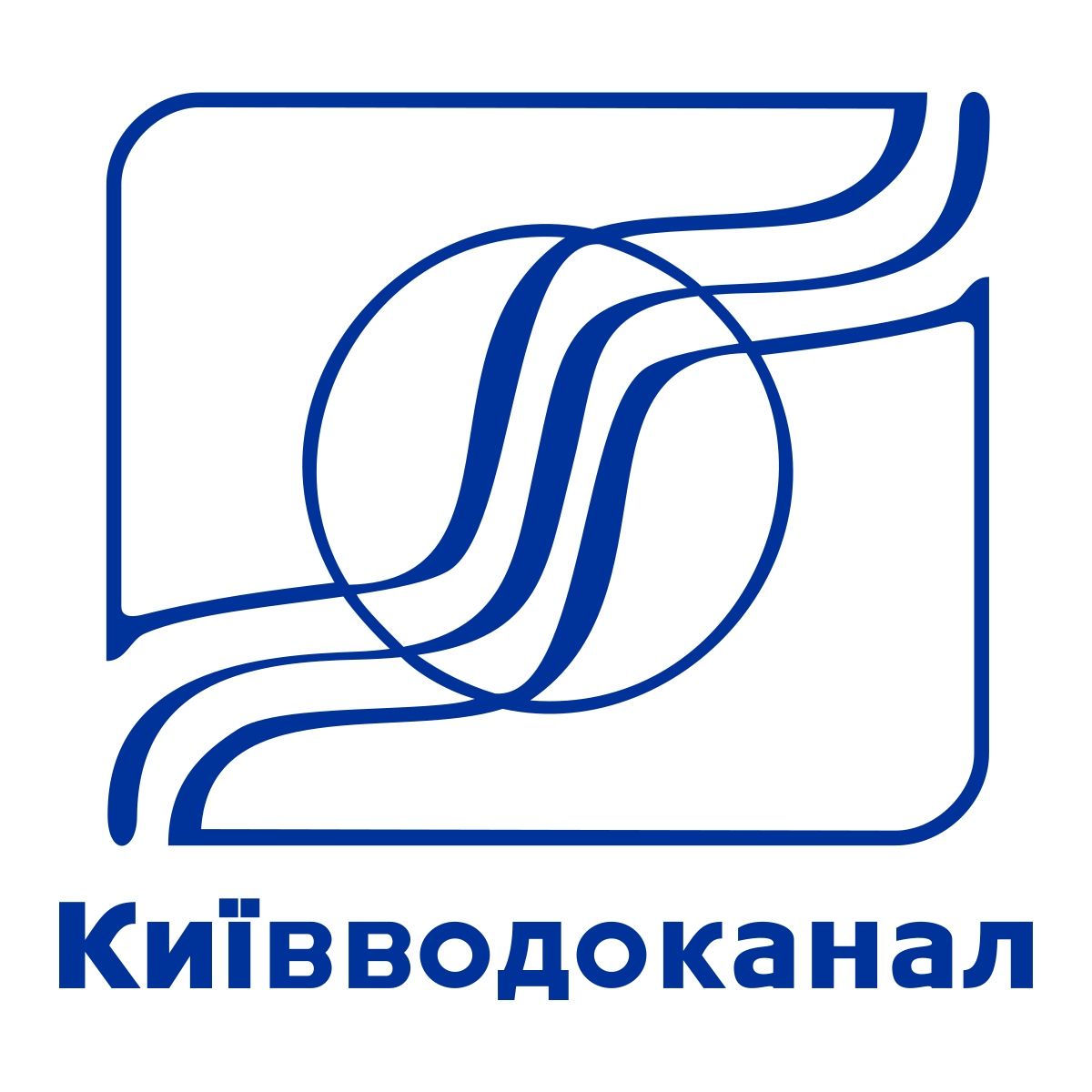 Співпраця з УТОГ
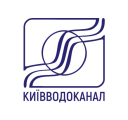 Нам 145 років!
Зміна підходів до обслуговування абонентів
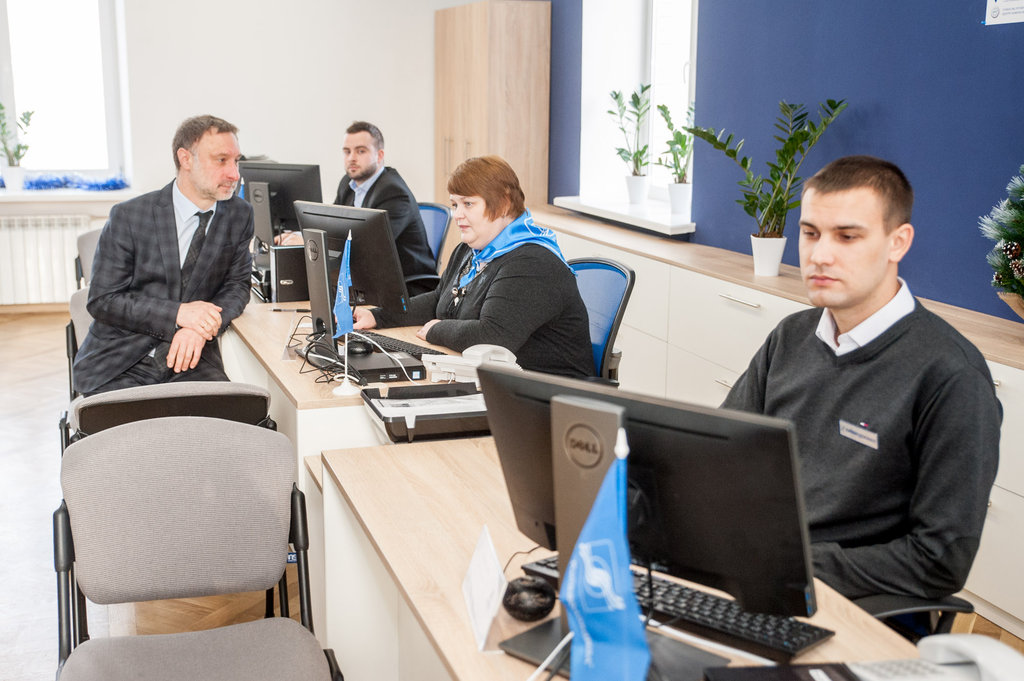 Відкриття нових сучасних центрів обслуговування (із залученням перекладачів жестової мови)
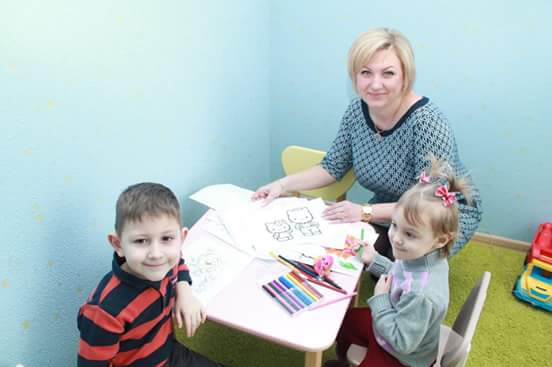 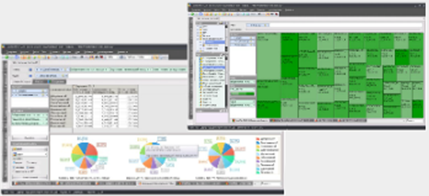 Впровадження нового
програмного забезпечення
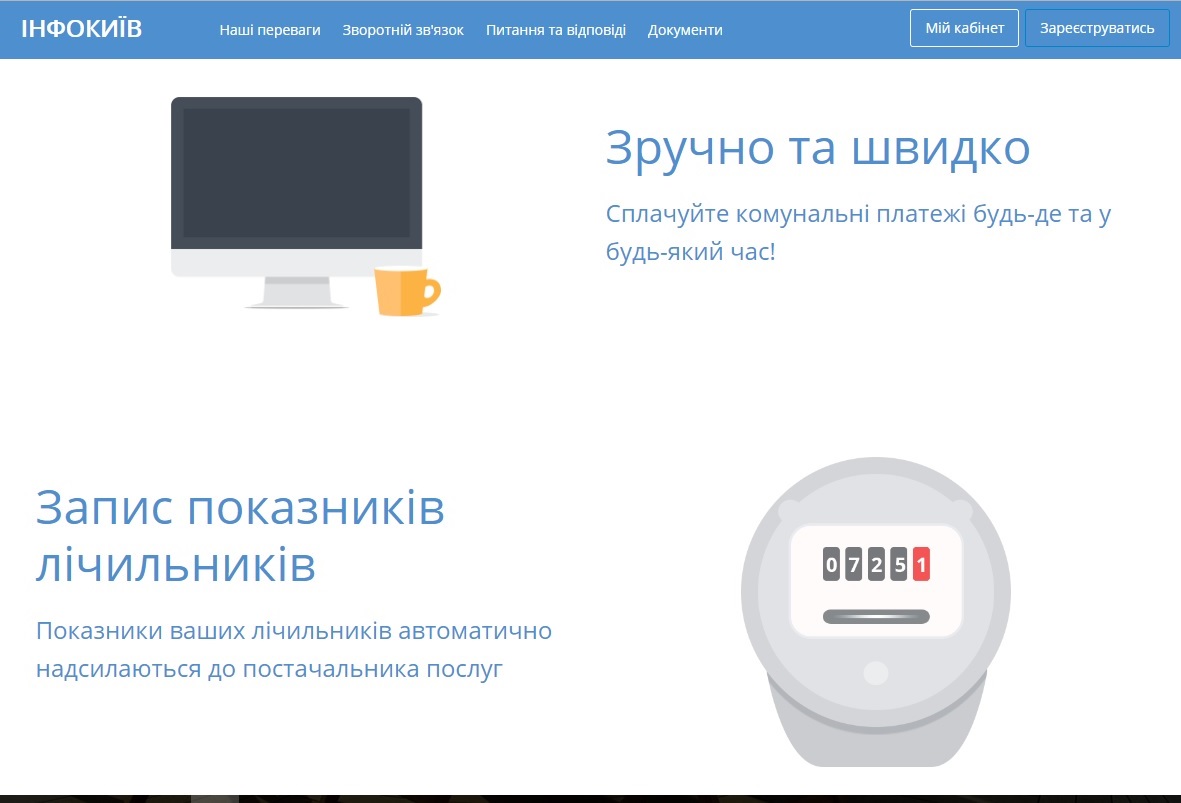 Відкриття онлайн сервісу, адаптованого для людей із вадами слуху
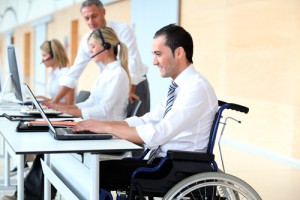 Залучення до роботи та соціальна
адаптація людей з особливими потребами
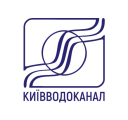 Нам 145 років!
ПОКРАЩУЄМО ОБСЛУГОВУВАННЯ ТА ДОПОМАГАЄМО ЛЮДЯМ З ОСОБЛИВИМИ ПОТРЕБАМИ
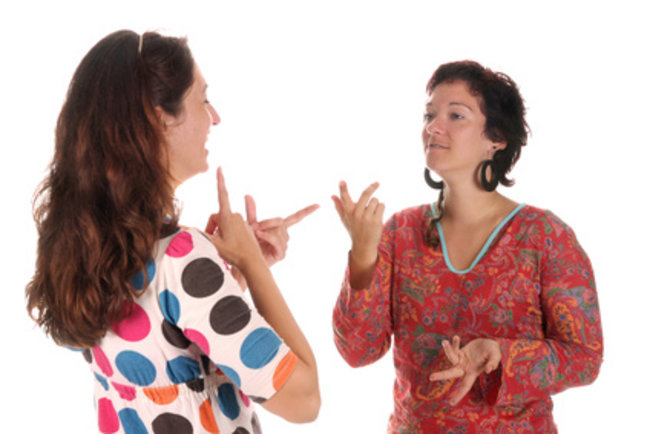 Київводоканал з розумінням ставиться до потреб людей з обмеженими фізичними можливостями, щоб вони відчували себе повноцінним учасниками нашого суспільства. На сьогодні у Товаристві працює 200 таких осіб.
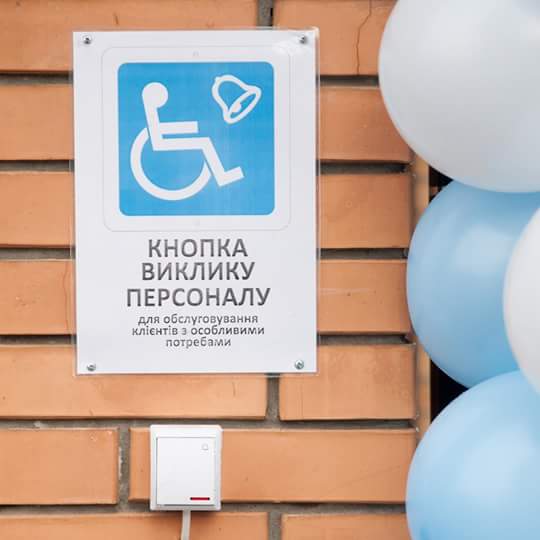 Також Товариство адаптує інфраструктуру для відвідувачів з обмеженими фізичними властивостями, створюючи безбар’єрне середовище у суспільстві
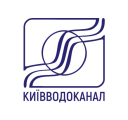 Нам 145 років!
Спеціальна навчальна освіта для осіб з порушенням слуху
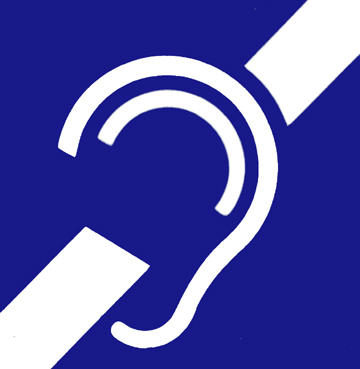 У 2017 році навчальними закладами України підготовлено спеціалістів (особи до 30 років):

неповна вища – 2343 людини;
вища – 1213 людей.
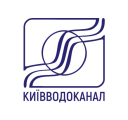 Нам 145 років!
Спеціальна навчальна освіта для осіб з порушенням слуху
За спеціальностями:

«Оператор комп'ютерного набору та верстки»;
«Слюсар механоскладальних робіт, контролер слюсарних, та верстатних робіт (слюсарні роботи), розмітник;
«Фінанси та кредит. Облік і аудит»;
«Оператор комп'ютерного набору. Електромеханік з ремонту та обслуговування лічильно – обчислювальних машин»;
«Столяр будівельний. Паркетник. Лицювальник-плиточник. Штукатур»;

     Але, за статистичними даними, 30-40% випускників спеціальних шкіл не влаштовуються на роботу, тільки 15-20% одержують роботу за спеціальностями, набутими в освітньому закладі. Решта змушена перенавчатись, щоб оволодіти іншою спеціальністю, або переходити на підсобні роботи, що не потребують спеціальної підготовки.
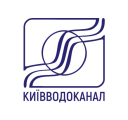 Нам 145 років!
Перспектива на майбутнє
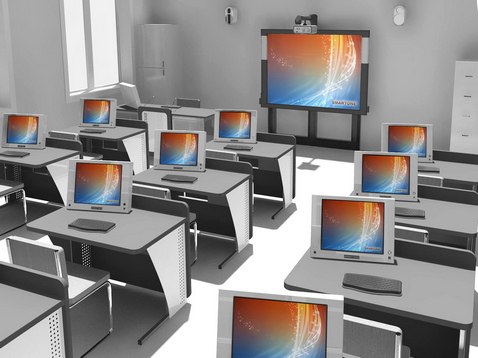 Створення комп'ютерного класу на базі Товариства для навчання осіб з додатковими потребами - це послідовний підхід до підтримки та розвитку таких людей з подальшим працевлаштуванням у Київводоканалі та створенню якісних технічних засобів для обслуговування населення з урахуванням задоволення основних потреб особливої категорії споживачів
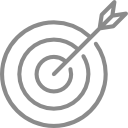 Основна мета:
підготовка професійних кадрів, що в майбутньому дасть можливість оптимізувати та покращити робочий процес підприємства.
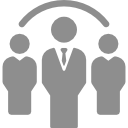 Цільова аудиторія:
І етап:  студенти Вищих навчавльних закладів України, які мають інвалідність;

ІІ етап: споживачі, які мають інвалідність та бажають працювати.
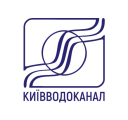 Нам 145 років!
Шляхи можливої співпраці
Підбір кандидатів
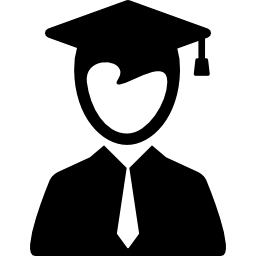 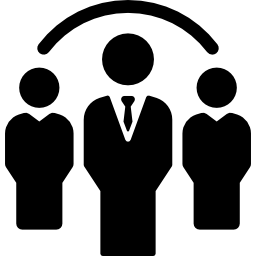 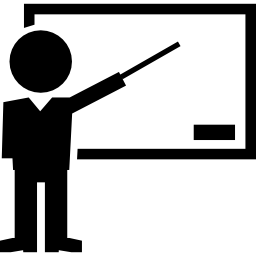 Співпраця з Вищими навчальними закладами  України щодо працевлаштування студентів з додатковими потребами
Залучення штатних та позаштатних працівників до проведення якісного навчання
Залучення представників  Українського товариства глухих для навчання та врахування потреб осіб з додатковими потребами
Залучення представників  Українських товариств сліпих та глухих
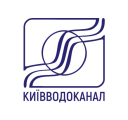 Нам 145 років!
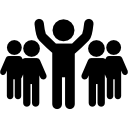 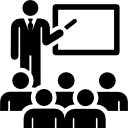 Як 
це працює?
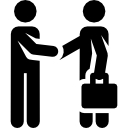 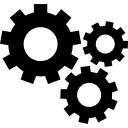 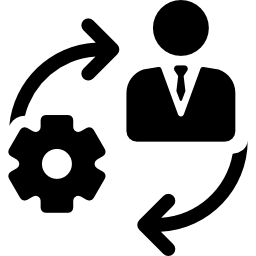 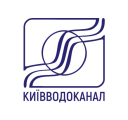 Нам 145 років!
Пріоритети підприємства
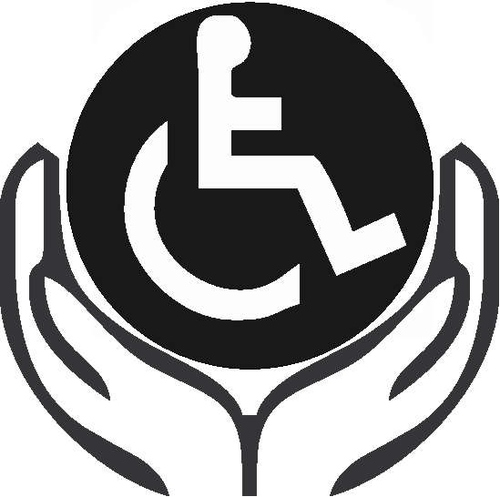 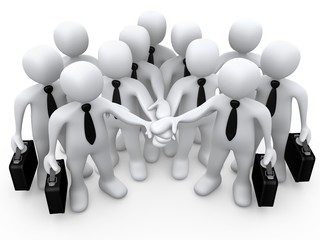 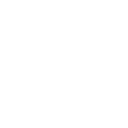 Допомога людям з додатковими потребами
Питання кадрового потенціалу - залучення молодих спеціалістів до роботи у Товаристві
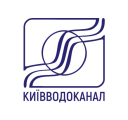 Нам 145 років!
Дякую за увагу!






ПрАТ “АК”Київводоканал”
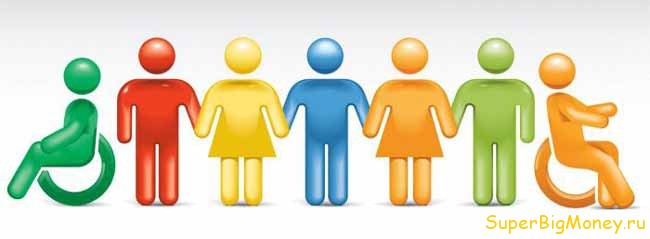 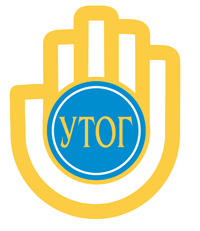